Министерство природных ресурсов и экологии Российской Федерации
Федеральное агентство по недропользованию
Федеральное государственное бюджетное учреждение
«ВСЕРОССИЙСКИЙ НАУЧНО-ИССЛЕДОВАТЕЛЬСКИЙ 
ГЕОЛОГИЧЕСКИЙ НЕФТЯНОЙ ИНСТИТУТ» 
ФГБУ «ВНИГНИ»
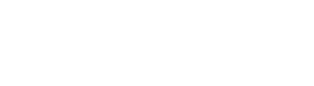 СТРАТЕГИЯ РЕГИОНАЛЬНЫХ ГЕОЛОГО-ГЕОФИЗИЧЕСКИХ РАБОТ И ПАРАМЕТРИЧЕСКОГО БУРЕНИЯ НА НЕФТЬ И ГАЗ
Всероссийское совещание «Состояние и перспективы развития Государственного геологического картографирования территории Российской Федерации и ее континентального шельфа»

19-22 апреля 2022 г.
Докладчик:
Генеральный директор ФГБУ «ВНИГНИ»
Павел Николаевич МЕЛЬНИКОВ
Санкт-Петербург 
21 апреля 2022 г.
1
ОБЗОРНАЯ КАРТА СЕЙСМИЧЕСКОЙ ИЗУЧЕННОСТИ 
ТЕРРИТОРИИ РОССИЙСКОЙ ФЕДЕРАЦИИ
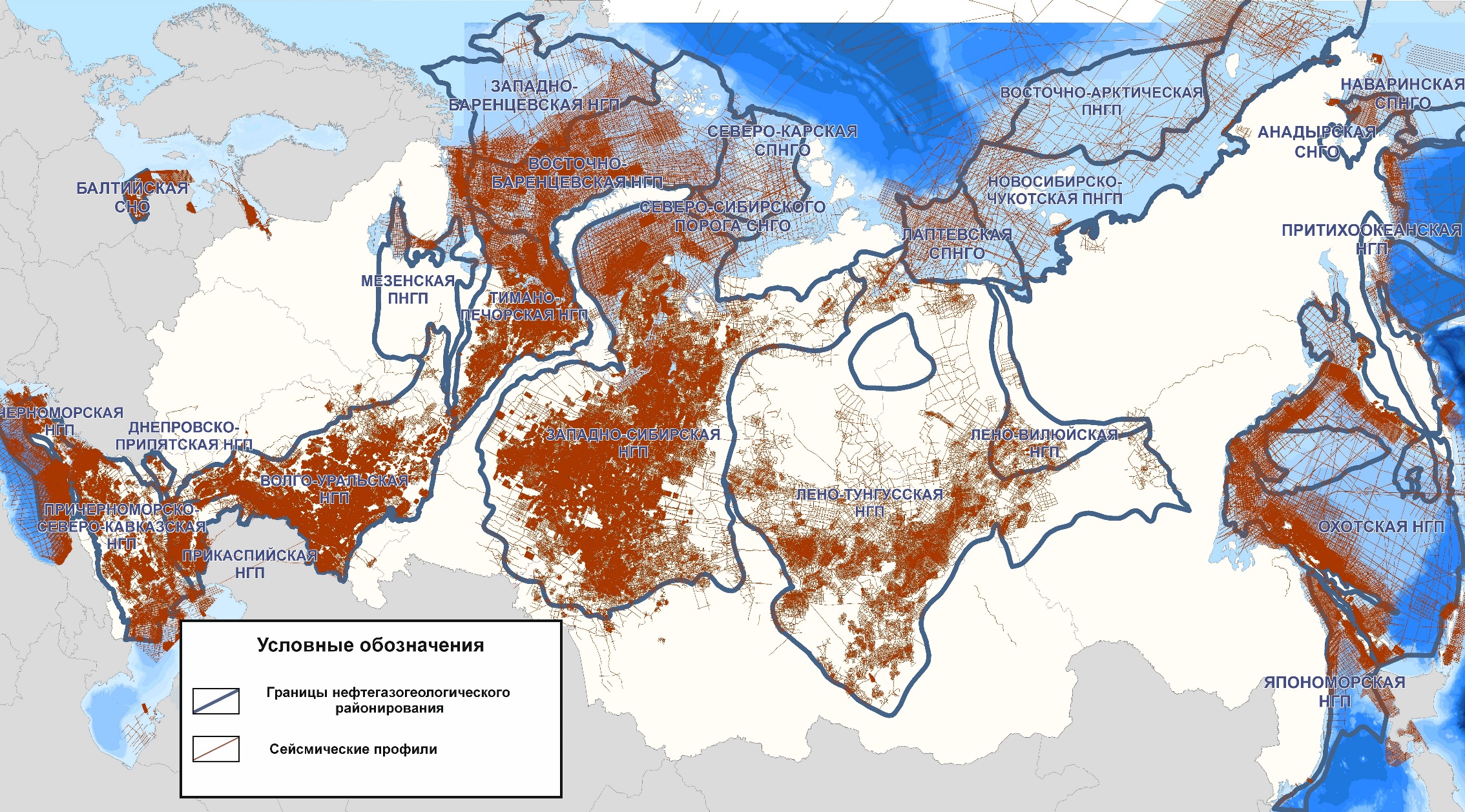 2
ОБЗОРНАЯ КАРТА БУРОВОЙ ИЗУЧЕННОСТИ 
ТЕРРИТОРИИ РОССИЙСКОЙ ФЕДЕРАЦИИ
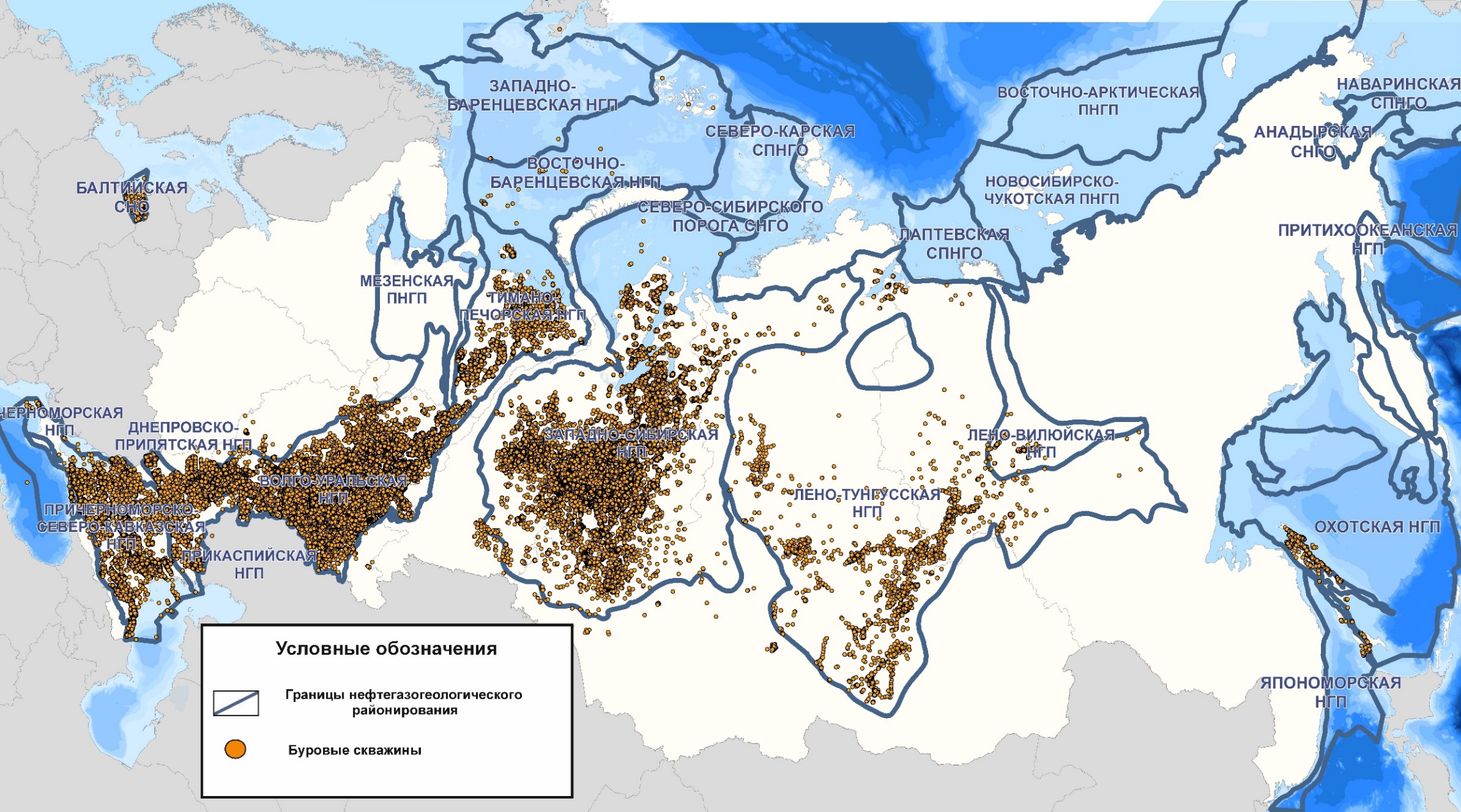 3
СОСТОЯНИЕ МИНЕРАЛЬНО-СЫРЬЕВОЙ БАЗЫ ЗАПАСОВ И ИЗВЛЕКАЕМЫХ РЕСУРСОВ НЕФТИ, ГАЗА И КОНДЕНСАТА РОССИЙСКОЙ ФЕДЕРАЦИИ
4
Месторождения УВС, открытые в 2020–2021 гг
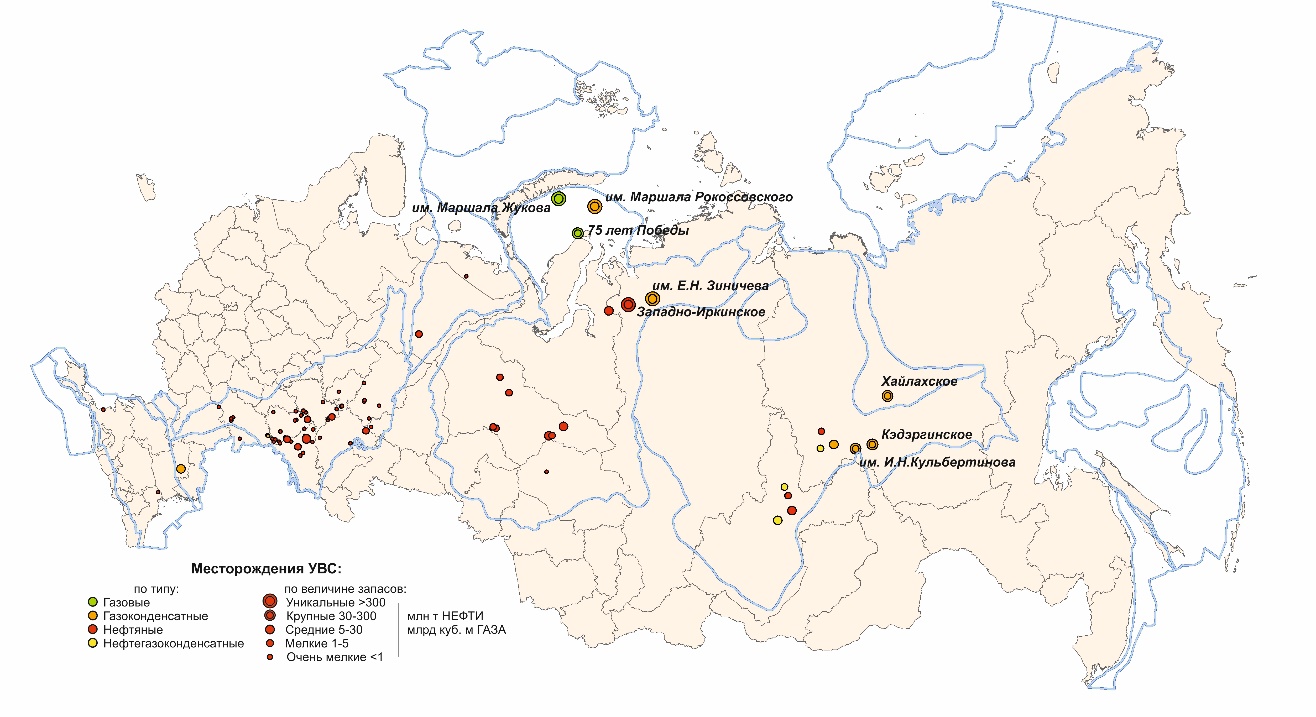 Прирост извлекаемых запасов нефти кат.АВС1 (с 2016 г.-АВ1С1)
за счет разведки и переоценки РФ (суша+шельф), млн. т
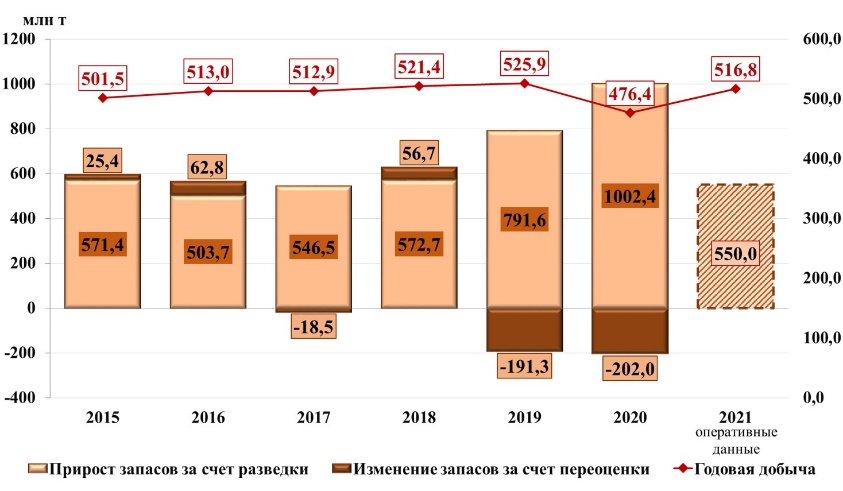 Прирост запасов свободного газа и газа газовых шапок кат.АВС1
(с 2016 г.-АВ1С1) за счет разведки и переоценки РФ (суша+шельф), млрд м3
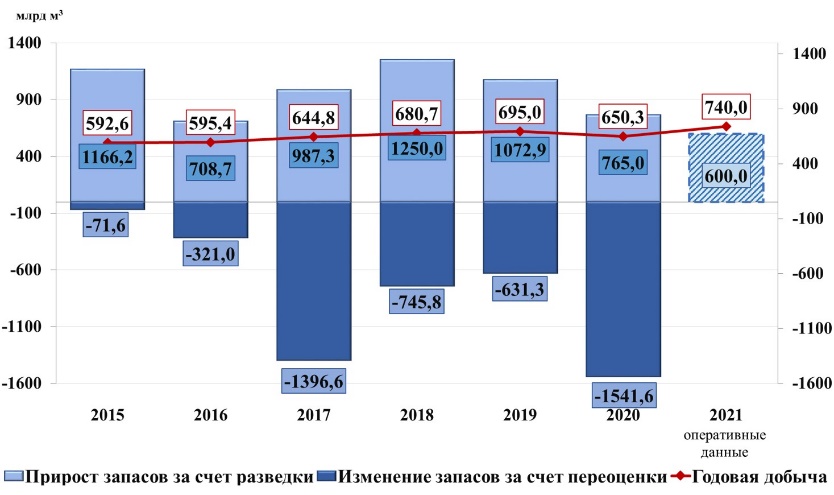 5
Карта объектов геологоразведочных работ 2021 – 2024 годов, в том числе по мероприятию «Воспроизводство минерально-сырьевой базы углеводородного сырья» и ФП «Геология: возрождение легенды»
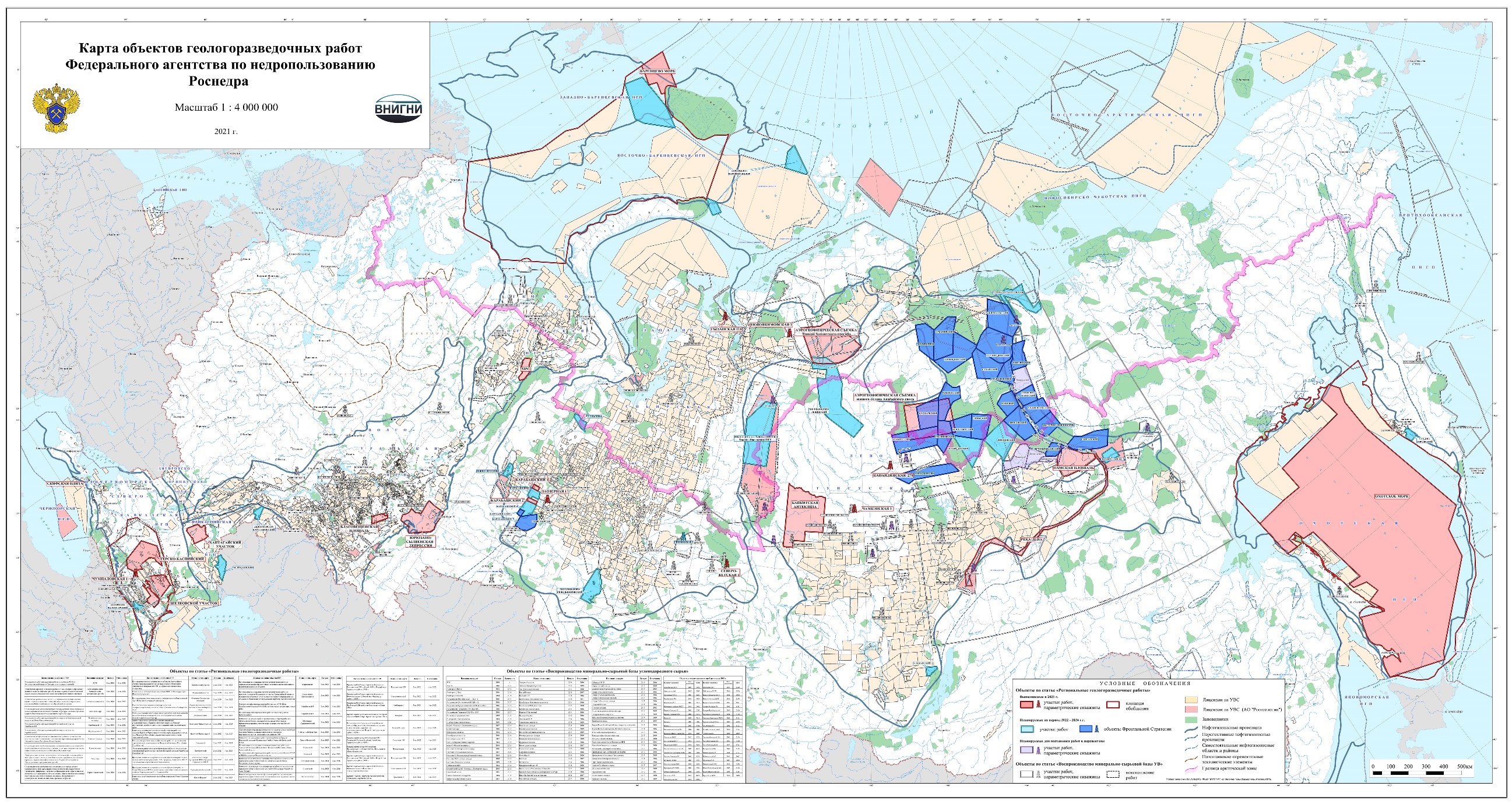 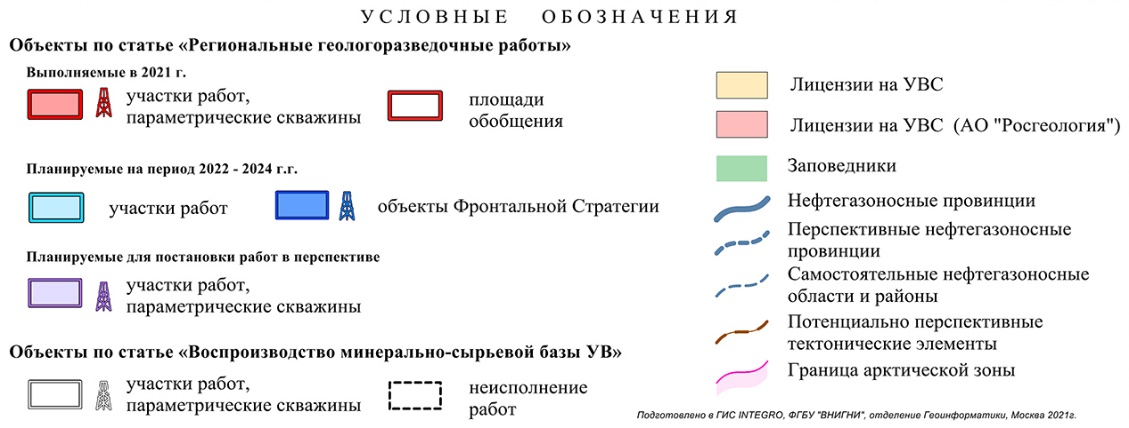 6
ОБЪЕМЫ ГЕОЛОГОРАЗВЕДОЧНЫХ РАБОТ НА НЕФТЬ И ГАЗ 
 (федеральный бюджет)
Локализация ресурсов кат. Dл, млн тут
7
ПРОГРАММНО-ТЕХНОЛОГИЧЕСКИЙ КОМПЛЕКС ГИС INTEGRO
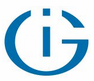 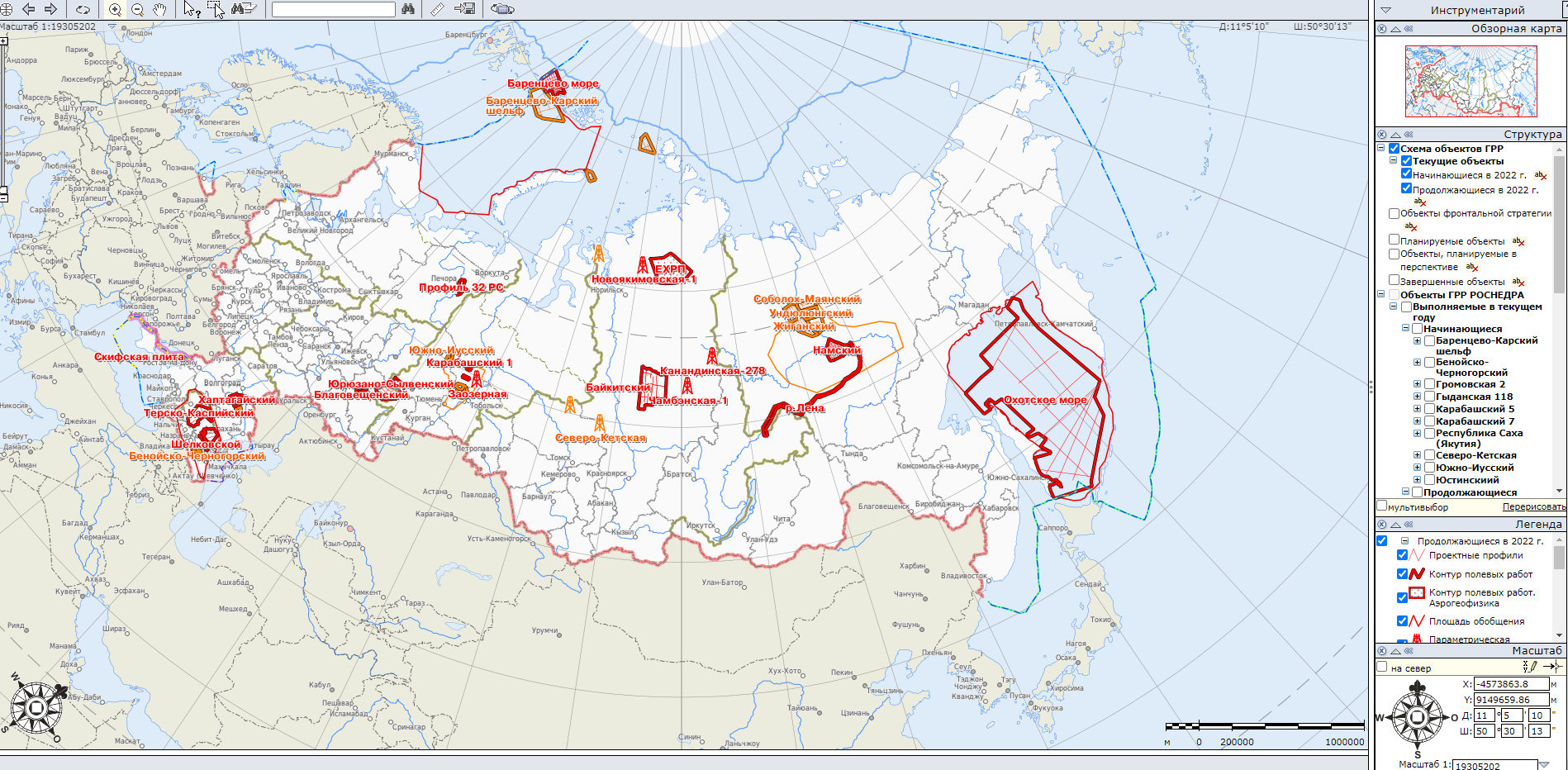 Реестр российского программного обеспечения № 4302 от 29.03.2018
Свидетельство о государственной 
регистрации программы в 
Реестре программ для ЭВМ 
№ 2017660220 от 19.09.2017
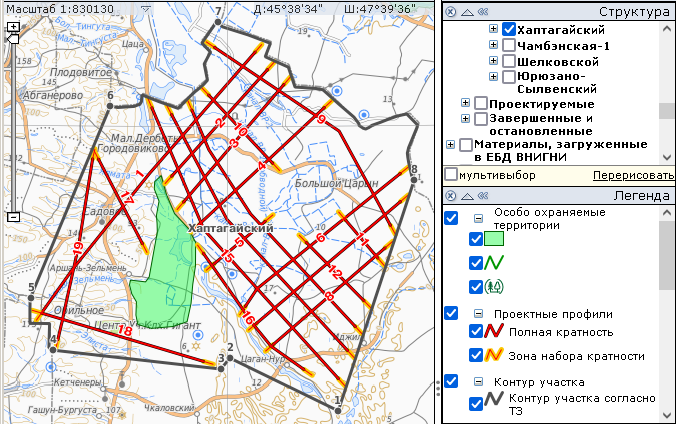 В институте разработан отечественный программно-технологический комплекс ГИС INTEGRO.
ГИС INTEGRO активно применяется для создания ГИС-проектов и комплексного геолого-геофизического моделирования геологического строения нефтегазоперспективных территорий.
На базе ГИС INTEGRO создана и успешно используется система оперативного мониторинга работ по проектам региональных геологоразведочных работ на нефть и газ.
8
Федеральный фонд кернового материала
на базе Апрелевского отделения ВНИГНИ
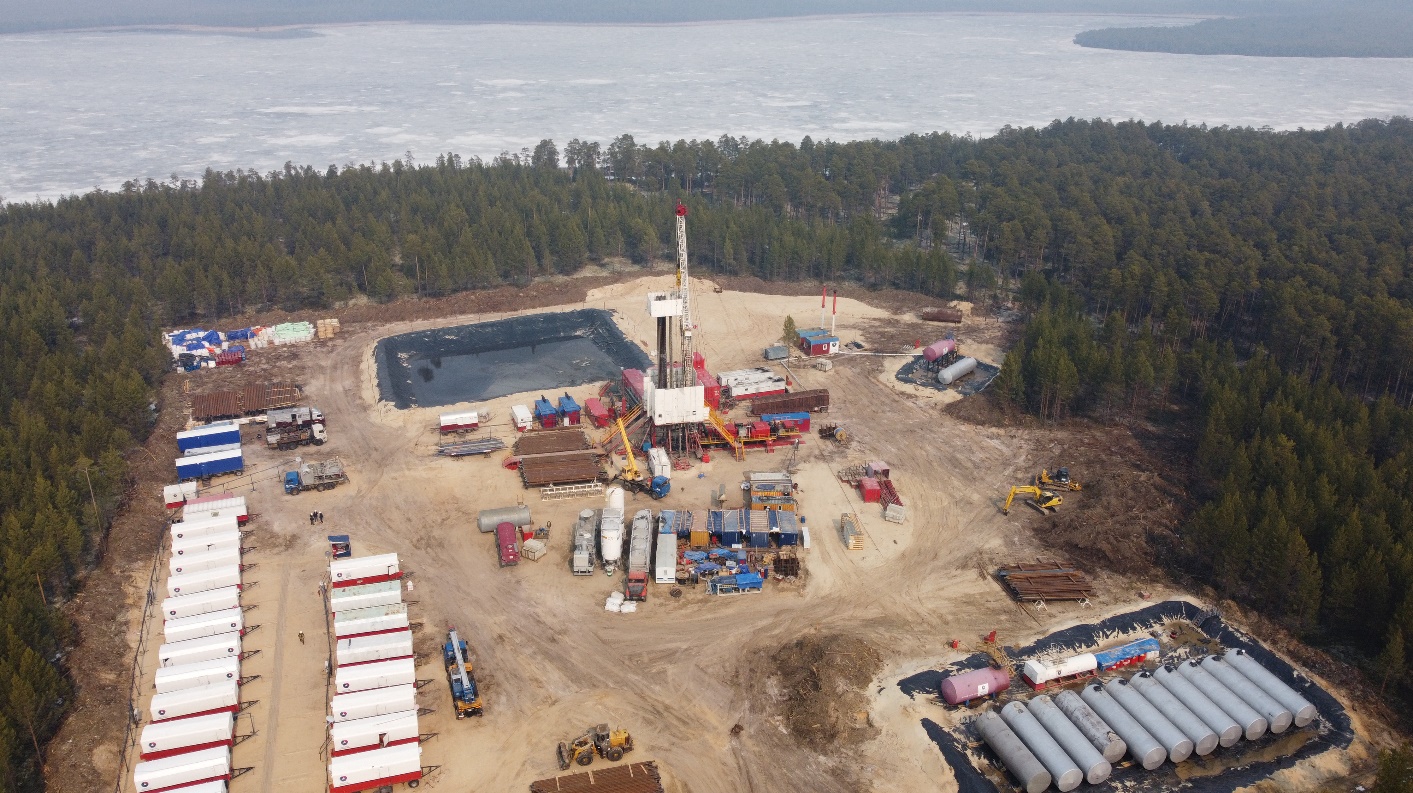 Объём хранения кернового материала - до 2 000 000 погонных метров керна;
Кернохранилище уверенно обеспечивает сбор, систематизацию, изучение, централизованное хранение и предоставление в пользование керна скважин, пробуренных за счёт госбюджета и средств недропользователей;
В научно-аналитическом центре проводится комплексное литологическое, петрофизическое и геохимическое изучение кернового материала, в том числе, изучается керн скважин, поступающих с бурящихся в настоящее время объектов ГРР.
Лаборатория 
органической геохимии
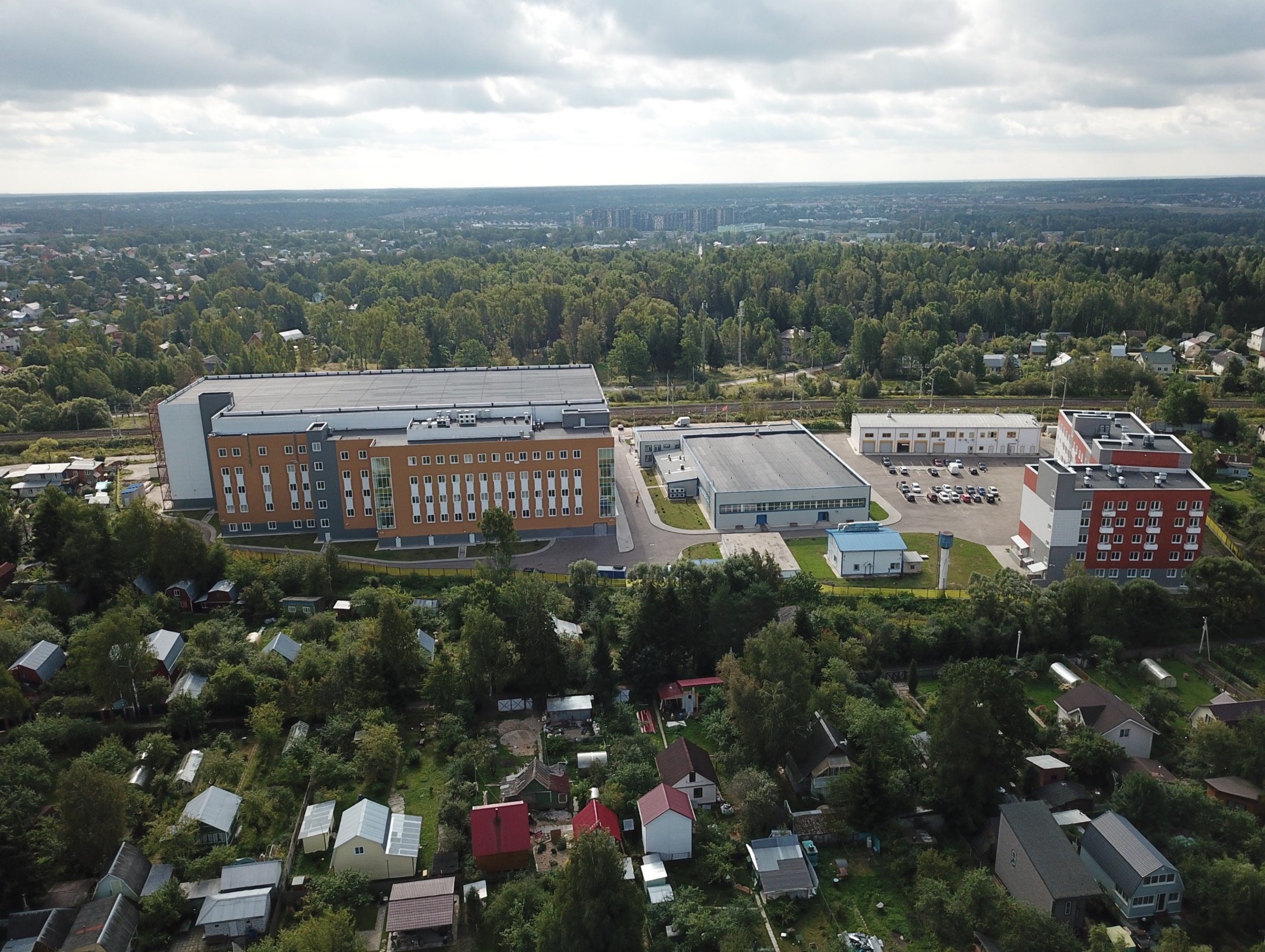 Лаборатория петрофизики
Лаборатория литологии
Лаборатория потоковых исследований
9
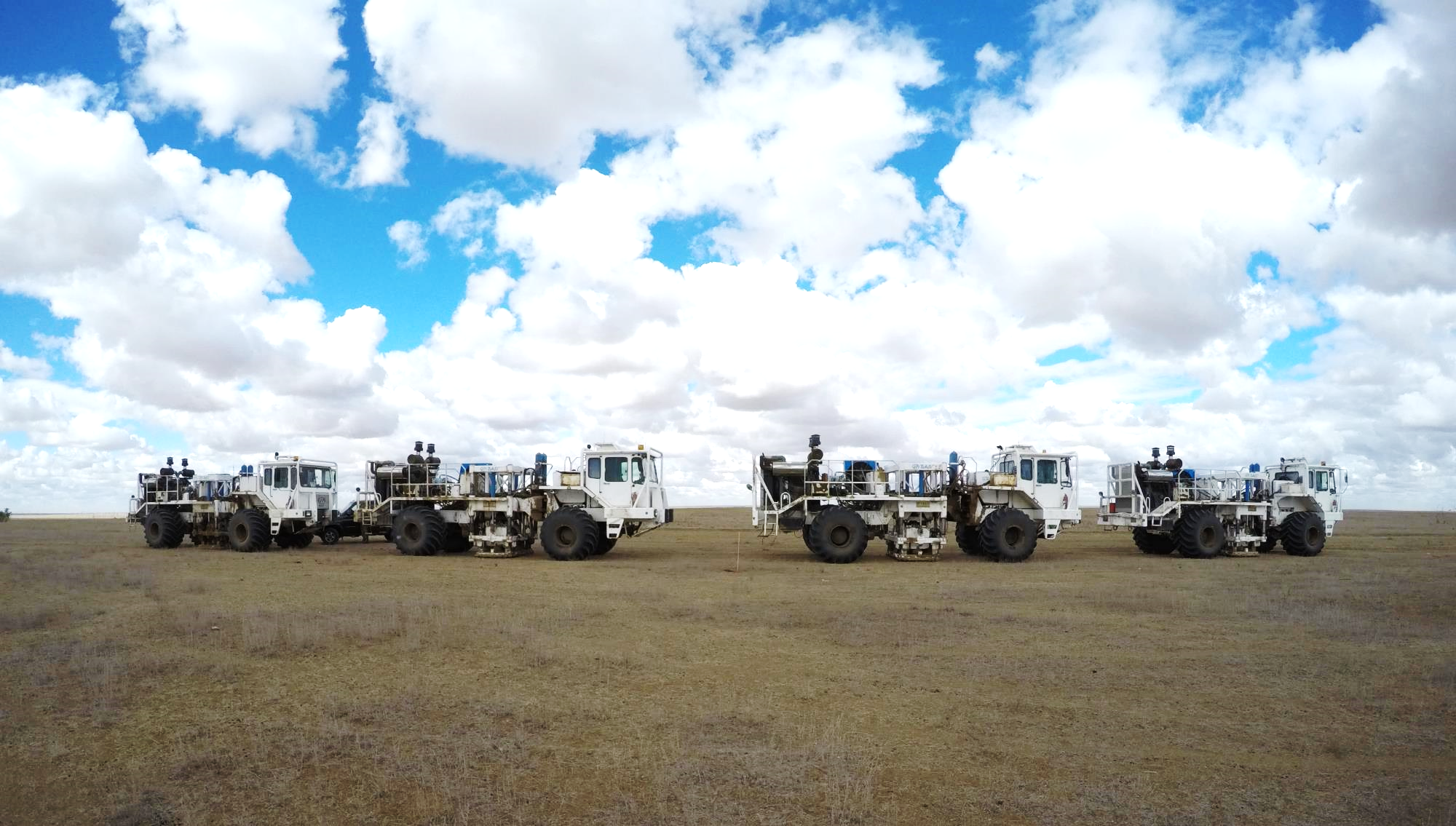 БЛАГОДАРЮ ЗА ВНИМАНИЕ!
10